Community Centric Experiential Education
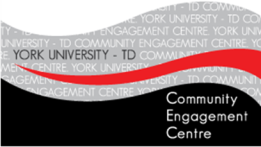 CEC Vision and Mandate
The York University – TD Community Engagement Centre promotes accessibility and social justice through meaningful and transformative community/university partnerships. 
These mutually beneficial partnerships:
Enrich the educational experience of our students 
Reduce barriers to full participation in post-secondary education 
Promote a sense of shared responsibility for our communities.
Encourage collaborative research
Provide fertile ground for new community/university collaborations
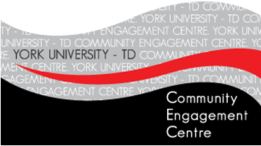 What does CAPiR mean?
The CAPIR Story!
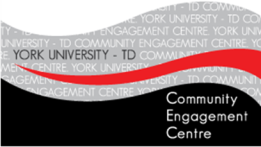 CAPiR Objectives
Inform York Planning regarding Experiential       Education
Increase awareness of and support for EE in the community
Develop / Execute Unique opportunities at CEC
Work with other AIF funded projects
I.  Inform York Planning regarding Experiential Education
Served as a member in York University President’s Community Engagement Council.

Served on the Experiential Education Working Group for the Faculty of Health.

Served on the Local and Global Community Engagement Committee. (AIF funded)

Served as a member of the Campus Tours Group (another AIF funded project)
II.  Increase awareness of and     support for EE in the community
Visited many organizations in the Jane / Finch neighborhood.
Sat on three community networks – Black Creek Collaborative – Black Creek Financial Literacy Working Group and Executive Directors network.
Organized an Experiential Fair attended by 89 community members and 10 Faculties of York University.
Participated in the writing of EE best practice hand book and conducted research
III. Develop / Execute Unique     opportunities at CEC
a.	BCAM
b. 	BCFAN
c. 	Impact study
Data Collection Methods
22 Member CAPiR Advisory Committee informed the direction of CAPiR
50 high-level individual consultations
Focus Group Interviews
Visioning Session
Learnings  Experiential Education – not‘one size fits all’
Graphic Representation of EE in Jane & Finch (before)
New EE model
Accomplishments
Partnership between York U (CEC) and NNS
Partnerships between York U and many organizations (improved coordination)
The opportunity to serve on several York U committees
The projects (initiatives) that will enable EE’s agenda for years to come
	- BCAM
	- BCFAN
	- Impact study
Unexpected Positive Results
Three individuals through York U connection joined NNS Board of Directors
One York U faculty member joined Jane Finch Legal Clinic Board of Directors
25 individuals attended admissions session and 7 applied to York U
8 individuals from the community applied for jobs at York university
Consultation Findings - Challenges / Barriers
Unified York University EE strategy leads to lack of an annual EE plan
Managing expectations, both the University and the community organizations understand who/what/why/ value of EE
Communication strategy for EE
Tunnel vision resistance to seeing systemic solutions for EE
Funding and consistency of EE’s message 
Guidance for students/faculty and community organizations on EE
Showcasing successful EE partnership models and practices
Educational opportunity of EE’s best practices
Communication of Branding CEC in the context of EE
Inter-professional working group from York University and community side
Reluctance by community to engage in EE based on past negative experience, and lack of community organizations capacity to conduct EE
Recommendations for CEC
The need to conduct annual EE brainstorming session with the Community and York University.
Annual training session on EE for York University, and community. 
CEC to facilitate joint student orientation before starting their placements. (August)
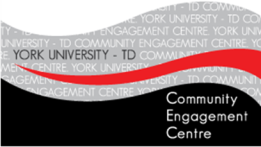 Recommendations for CEC cont.
EE Communication Strategy.
Create inventory of EE opportunities, what organizations and York University need and want.
 Annual EE fair held in April 2013.
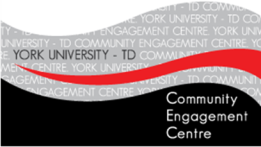 Recommendations for York U
York University to establish EE best practices, policies, procedures and manuals to be implemented university wide. (including unified EE agreements)
EE strategy driven from bottom up as well as top down. EE commitment to meet the need for organic growth
Avoid silos by establishing university wide EE strategy 
Provide resources to enable effective EE to Faculties and units including CEC
Create incentives for Course Directors (CD) and Teaching Assistants (TA) to do EE
Quotation that resonates
“The need to develop better enabling structures for partnership with non-for-profit agencies is recognized a challenge that must be met for a university to become successfully engaged” (Hall, 2009).
York University-TD Community Engagement Centrewww.cec.info.yorku.caemail: yorkcec@yorku.ca